Spiritualiteit van eenvoud en stilte
Spiritualiteit van eenvoud en stilte

Nee tegen hebzucht, speculatie, machtsmisbruik, hoogmoed…
Spiritualiteit van eenvoud en stilte

Nee tegen hebzucht, speculatie, machtsmisbruik, graaien, hoogmoed in ons eigen leven
Een pelgrimslied van David.
Vers 1: resultaat

HEER, niet trots is mijn hart,
niet hoogmoedig mijn blik,
ik zoek niet wat te groot is
voor mij en te hoog gegrepen.
Vers 2: de oefening

Nee, ik ben stil geworden,
ik heb mijn ziel tot rust gebracht.
Als een kind op de arm van zijn moeder,
als een kind is mijn ziel in mij.
Vers 3: de oproep

Israël, hoop op de HEER
van nu tot in eeuwigheid!
Spiritualiteit van eenvoud en stilte
1. de kunst oefenen van het meteen beginnen
1. de kunst oefenen van het meteen beginnen

2. de kunst oefenen van het meteen ophouden
1. de kunst oefenen van het meteen beginnen

2. de kunst oefenen van het meteen ophouden

3. de kunst oefenen van het met aandacht bezig zijn
Oefenen, trainen, bezig gaan met jezelf
Stil, zei ik, stil maar, wees gerust. Ik was een moeder voor mezelf. Ik ben een kind dat rust.
Oefening in het vinden van rust
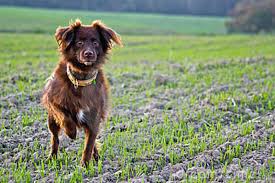 meditatieve associaties bij Psalm 131 
orgelmuziek van Louis Vierne 
intieme dialoog tussen twee stemmen
--- stem 1 (kind): melodie 1 met wrange, dissonante akkoorden: eerst dalend, daarna stijgt de nood tot grote hoogte
--- stem 2 (moeder): melodie 2 met troostrijke harmonieën, opbouwend vanuit een diepe basale rust
--- stem 1: korte klagende reactie - dalende lijnen
--- stem 2: herhaalt zacht de troostende woorden
--- stem 1: melodie 1 met nog steeds heftige ondertonen, maar nu gedragen door een bastoon van zekerheid en eindigend in overgave: 
de ziel is tot rust gebracht